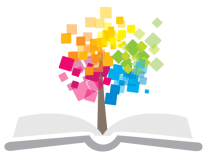 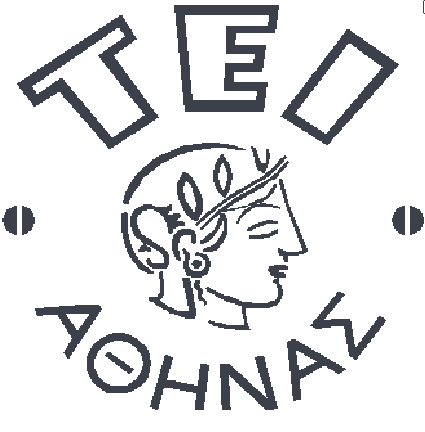 Ανοικτά Ακαδημαϊκά Μαθήματα στο ΤΕΙ Αθήνας
Κοινωνική Εργασία με Εξαρτημένα Άτομα
Ενότητα 5: Η θεραπευτική κοινότητα ως νέα πρόταση
Δέσποινα Κομπότη
Τμήμα κοινωνικής Εργασίας
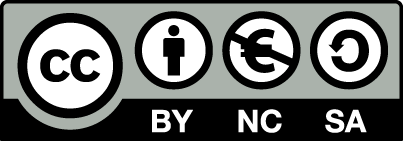 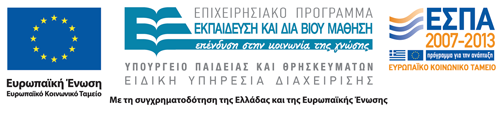 Η θεραπευτική κοινότητα ως νέα πρόταση 1/10
Η κοινωνική πολιτική που εφαρμόζεται σε μια χώρα για την αντιμετώπιση του προβλήματος των ναρκωτικών είναι το αποτέλεσμα της αλληλεπίδρασης διαφορετικών συστημάτων του εκάστοτε κοινωνικού πλαισίου.
Με τον όρο συστήματα περιγράφονται οι δομές, οι ομάδες και τα άτομα που άμεσα ή έμμεσα εμπλέκονται στη διαμόρφωση και την εφαρμογή της κοινωνικής πολιτικής: υπό την έννοια αυτή, τα άτομα που χρειάζονται συμβουλευτική υποστήριξη και θεραπεία και οι οικογένειές τους, τα θεραπευτικά προγράμματα, η πολιτική ηγεσία, τα Μέσα Μαζικής Ενημέρωσης και άλλες ομάδες πίεσης αποτελούν διακριτά συστήματα.
Οι ενέργειες ενός συστήματος επηρεάζουν τα υπόλοιπα και τα οδηγούν σε δράση ή αντίδραση (Gernstein & Harwood, 1990).
1
Η θεραπευτική κοινότητα ως νέα πρόταση 2/10
Σε διεθνές επίπεδο, το ενδιαφέρον της κοινωνίας για την αντιμετώπιση του προβλήματος των ναρκωτικών, αλλά και για την ψυχική υγεία γενικότερα, ήταν περιορισμένο πριν από τον Β’ Παγκόσμιο πόλεμο.
Ο εγκλεισμός σε άσυλα και η κοινωνική απομόνωση ήταν οι μοναδικές «υπηρεσίες» που παρέχονταν σε αυτά τα άτομα.
Μετά τον πόλεμο, με την ανάπτυξη του κράτους πρόνοιας, έγινε μια προσπάθεια εξανθρωπισμού των υπηρεσιών, στο πλαίσιο της γενικότερης αμφισβήτησης των ιδρυματικών δομών που λειτουργούσαν με αυταρχικό τρόπο.
2
Η θεραπευτική κοινότητα ως νέα πρόταση 3/10
Με τη δημιουργία των πρώτων θεραπευτικών κοινοτήτων και την ανάπτυξή τους σε έναν αριθμό χωρών κατά τα τέλη της δεκαετίας του 1950, το κίνημα της αμφισβήτησης πήρε μεγάλες διαστάσεις.
Οι προτάσεις για νέους τρόπους οργάνωσης των δομών της εκπαίδευσης και της ψυχικής υγείας βρήκαν αρκετούς υποστηρικτές, κυρίως μεταξύ των νέων επαγγελματιών.
Από την άλλη πλευρά, οι εκπρόσωποι της παραδοσιακής προσέγγισης της ψυχιατρικής και της εκπαίδευσης κράτησαν επικριτική στάση όσον αφορά τις νέες προσεγγίσεις και μεθόδους.
3
Η θεραπευτική κοινότητα ως νέα πρόταση 4/10
Η δεκαετία του 1960 υπήρξε η δεκαετία της αμφισβήτησης των παλαιών αξιών. Η αμφισβήτηση απέναντι στην υπάρχουσα τάξη πραγμάτων εκφράστηκε δυναμικά με την εξέγερση των φοιτητών τον Μάη του ‘68 στο Παρίσι, με αντιπολεμικές διαδηλώσεις των Αμερικανών για τον πόλεμο του Βιετνάμ και με την παράλληλη υιοθέτηση ενός τρόπου ζωής που διεύρυνε τις προσωπικές ελευθερίες.
Η προάσπιση των ανθρωπίνων δικαιωμάτων και οι προσπάθειες ανατροπής των συνθηκών που επικρατούν στις φυλακές, στα ψυχιατρεία, στην εκπαίδευση, στο σύστημα παροχής κοινωνικής φροντίδας αποτελούν σημαντικούς στόχους για τους επαγγελματικούς υγείας.
4
Η θεραπευτική κοινότητα ως νέα πρόταση 5/10
Οι προσπάθειες αυτές συνδέονται με τα κινήματα της εποχής, όπως το αντιπολεμικό, το φυλετικό, το φεμινιστικό, το οικολογικό. Στο χώρο αντιμετώπισης των προβλημάτων που σχετίζονται με την κατάχρηση παρανόμων ψυχοδραστικών ουσιών, η θεραπευτική κοινότητα την περίοδο αυτή αποτελεί μια νέα πρόταση που έρχεται να ανατρέψει την υπάρχουσα κατάσταση στην Αμερική, ενώ το ίδιο ισχύει και για τη θεραπευτική κοινότητα για άτομα με προβλήματα ψυχικής υγείας στην Ευρώπη.
5
Η θεραπευτική κοινότητα ως νέα πρόταση 6/10
Η δεκαετία του 1960 επίσης από διευρυμένη χρήση ναρκωτικών, τα οποία χρησιμοποιούνται από τη νεολαία τόσο ως μέσον αντιμετώπισης των ψυχολογικών και κοινωνικών της προβλημάτων όσο και ως εργαλείο αλλαγής της διάθεσης και μεταβολής της συνείδησης για ψυχαγωγικούς λόγους.
Η χρήση της κάνναβης, των LSD, των αμφεταμινών και του οπίου είναι πλέον συστηματική, ενώ στις αρχές της δεκαετίας του 1970 η ηρωίνη εισάγεται στους κύκλους των χρηστών.
6
Η θεραπευτική κοινότητα ως νέα πρόταση 7/10
Την ίδια περίοδο οι εξελίξεις στους τομείς της κοινωνικής ψυχιατρικής είναι ραγδαίες και συνοδεύονται από προσπάθεια για εκδημοκρατισμό των ψυχιατρικών νοσοκομείων και για αποασυλοποίηση.
Στη Γαλλία και την Ιταλία τα νέα φιλοσοφικά ρεύματα «συναντώνται» με τα κινήματα για τα πολιτικά και κοινωνικά δικαιώματα και αποτελούν τη βάση για την ανάπτυξη των θέσεων της αντιψυχιατρικής και της αποϊδρυματοποίησης (Roth & Kroll, 1986).
7
Η θεραπευτική κοινότητα ως νέα πρόταση 8/10
Η οικονομική ύφεση στη δεκαετία του 1970 και η αύξηση της χρήσης των «σκληρών» ναρκωτικών και των ψυχικών διαταραχών στον ευρύτερο πληθυσμό συνοδεύονται από τα πρώτα σημάδια αμφισβήτησης της επιτυχίας των θεραπευτικών κοινοτήτων αλλά και του κινήματος της κοινωνικής ψυχιατρικής, καθώς επικρατεί όλο και περισσότερο η αντίληψη ότι η προσπάθεια για τις «ανοιχτές πόρτες» των ψυχιατρείων ήταν μια συγκινητική αλλά ρομαντική άποψη (Clark, 1977).
8
Η θεραπευτική κοινότητα ως νέα πρόταση 9/10
Το ενδιαφέρον για τις θεραπευτικές κοινότητες μειώνεται βαθμιαία στη δεκαετία του 1980, καθώς αρχίζουν να θεωρούνται μέθοδος που ενέχει τον κίνδυνο του ιδρυματισμού. συγχρόνως, ενισχύεται η τάση για μικρές ανεξάρτητες μονάδες στο κέντρο των πόλεων. Από μέθοδος που θεωρήθηκε ότι αμφισβητούσε την κοινωνία και τους θεσμούς, η θεραπευτική κοινότητα αμφισβητείται πλέον η ίδια και δέχεται κριτική ως μηχανισμός συμμόρφωσης.
9
Η θεραπευτική κοινότητα ως νέα πρόταση 10/10
Οι θεραπευτικές κοινότητες που ακολουθούν το δημοκρατικό μοντέλο συνεχίζουν να λειτουργούν στον χώρο της ψυχικής υγείας, ενώ βαθμιαία αναπτύσσεται το μοντέλο της θεραπευτικής κοινότητας για εξαρτημένους από ψυχοτρόπους ουσίες, το οποίο έχει τις ρίζες του στο Synanon.
Ως εκ τούτου δημιουργούνται δυο ομάδες στελεχών, αυτοί που εργάζονται στο δημοκρατικό μοντέλο και αυτοί που δουλεύουν σε ιεραρχημένες δομές με τοξικομανείς, και αρχίζει η μεταξύ τους αμφισβήτηση.
10
Τέλος Ενότητας
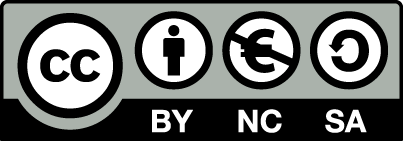 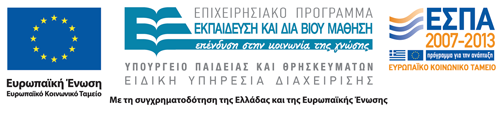 Σημειώματα
Σημείωμα Αναφοράς
Copyright Τεχνολογικό Εκπαιδευτικό Ίδρυμα Αθήνας, Δέσποινα Κομπότη 2014. Δέσποινα Κομπότη. «Κοινωνική Εργασία με Εξαρτημένα Άτομα. Ενότητα 5: Η θεραπευτική κοινότητα ως νέα πρόταση». Έκδοση: 1.0. Αθήνα 2014. Διαθέσιμο από τη δικτυακή διεύθυνση: ocp.teiath.gr.
Σημείωμα Αδειοδότησης
Το παρόν υλικό διατίθεται με τους όρους της άδειας χρήσης Creative Commons Αναφορά, Μη Εμπορική Χρήση Παρόμοια Διανομή 4.0 [1] ή μεταγενέστερη, Διεθνής Έκδοση.   Εξαιρούνται τα αυτοτελή έργα τρίτων π.χ. φωτογραφίες, διαγράμματα κ.λ.π., τα οποία εμπεριέχονται σε αυτό. Οι όροι χρήσης των έργων τρίτων επεξηγούνται στη διαφάνεια  «Επεξήγηση όρων χρήσης έργων τρίτων». 
Τα έργα για τα οποία έχει ζητηθεί άδεια  αναφέρονται στο «Σημείωμα  Χρήσης Έργων Τρίτων».
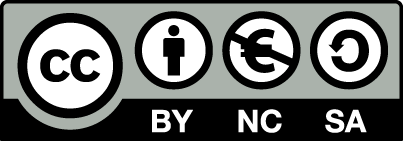 [1] http://creativecommons.org/licenses/by-nc-sa/4.0/ 
Ως Μη Εμπορική ορίζεται η χρήση:
που δεν περιλαμβάνει άμεσο ή έμμεσο οικονομικό όφελος από την χρήση του έργου, για το διανομέα του έργου και αδειοδόχο
που δεν περιλαμβάνει οικονομική συναλλαγή ως προϋπόθεση για τη χρήση ή πρόσβαση στο έργο
που δεν προσπορίζει στο διανομέα του έργου και αδειοδόχο έμμεσο οικονομικό όφελος (π.χ. διαφημίσεις) από την προβολή του έργου σε διαδικτυακό τόπο
Ο δικαιούχος μπορεί να παρέχει στον αδειοδόχο ξεχωριστή άδεια να χρησιμοποιεί το έργο για εμπορική χρήση, εφόσον αυτό του ζητηθεί.
Επεξήγηση όρων χρήσης έργων τρίτων
Δεν επιτρέπεται η επαναχρησιμοποίηση του έργου, παρά μόνο εάν ζητηθεί εκ νέου άδεια από το δημιουργό.
©
διαθέσιμο με άδεια CC-BY
Επιτρέπεται η επαναχρησιμοποίηση του έργου και η δημιουργία παραγώγων αυτού με απλή αναφορά του δημιουργού.
διαθέσιμο με άδεια CC-BY-SA
Επιτρέπεται η επαναχρησιμοποίηση του έργου με αναφορά του δημιουργού, και διάθεση του έργου ή του παράγωγου αυτού με την ίδια άδεια.
διαθέσιμο με άδεια CC-BY-ND
Επιτρέπεται η επαναχρησιμοποίηση του έργου με αναφορά του δημιουργού. 
Δεν επιτρέπεται η δημιουργία παραγώγων του έργου.
διαθέσιμο με άδεια CC-BY-NC
Επιτρέπεται η επαναχρησιμοποίηση του έργου με αναφορά του δημιουργού. 
Δεν επιτρέπεται η εμπορική χρήση του έργου.
Επιτρέπεται η επαναχρησιμοποίηση του έργου με αναφορά του δημιουργού
και διάθεση του έργου ή του παράγωγου αυτού με την ίδια άδεια.
Δεν επιτρέπεται η εμπορική χρήση του έργου.
διαθέσιμο με άδεια CC-BY-NC-SA
διαθέσιμο με άδεια CC-BY-NC-ND
Επιτρέπεται η επαναχρησιμοποίηση του έργου με αναφορά του δημιουργού.
Δεν επιτρέπεται η εμπορική χρήση του έργου και η δημιουργία παραγώγων του.
διαθέσιμο με άδεια 
CC0 Public Domain
Επιτρέπεται η επαναχρησιμοποίηση του έργου, η δημιουργία παραγώγων αυτού και η εμπορική του χρήση, χωρίς αναφορά του δημιουργού.
Επιτρέπεται η επαναχρησιμοποίηση του έργου, η δημιουργία παραγώγων αυτού και η εμπορική του χρήση, χωρίς αναφορά του δημιουργού.
διαθέσιμο ως κοινό κτήμα
χωρίς σήμανση
Συνήθως δεν επιτρέπεται η επαναχρησιμοποίηση του έργου.
Διατήρηση Σημειωμάτων
Οποιαδήποτε αναπαραγωγή ή διασκευή του υλικού θα πρέπει να συμπεριλαμβάνει:
το Σημείωμα Αναφοράς
το Σημείωμα Αδειοδότησης
τη δήλωση Διατήρησης Σημειωμάτων
το Σημείωμα Χρήσης Έργων Τρίτων (εφόσον υπάρχει)
μαζί με τους συνοδευόμενους υπερσυνδέσμους.
Σημείωμα Χρήσης Έργων Τρίτων
Το Έργο αυτό κάνει χρήση των ακόλουθων έργων:
Πουλόπουλος Χαράλαμπος. Κοινωνική Εργασία και Εξαρτήσεις: Οι κοινότητες της αλλαγής. Μοτίβο εκδοτική Α.Ε. Αθήνα 2011
Χρηματοδότηση
Το παρόν εκπαιδευτικό υλικό έχει αναπτυχθεί στo πλαίσιo του εκπαιδευτικού έργου του διδάσκοντα.
Το έργο «Ανοικτά Ακαδημαϊκά Μαθήματα στο ΤΕΙ Αθηνών» έχει χρηματοδοτήσει μόνο την αναδιαμόρφωση του εκπαιδευτικού υλικού. 
Το έργο υλοποιείται στο πλαίσιο του Επιχειρησιακού Προγράμματος «Εκπαίδευση και Δια Βίου Μάθηση» και συγχρηματοδοτείται από την Ευρωπαϊκή Ένωση (Ευρωπαϊκό Κοινωνικό Ταμείο) και από εθνικούς πόρους.
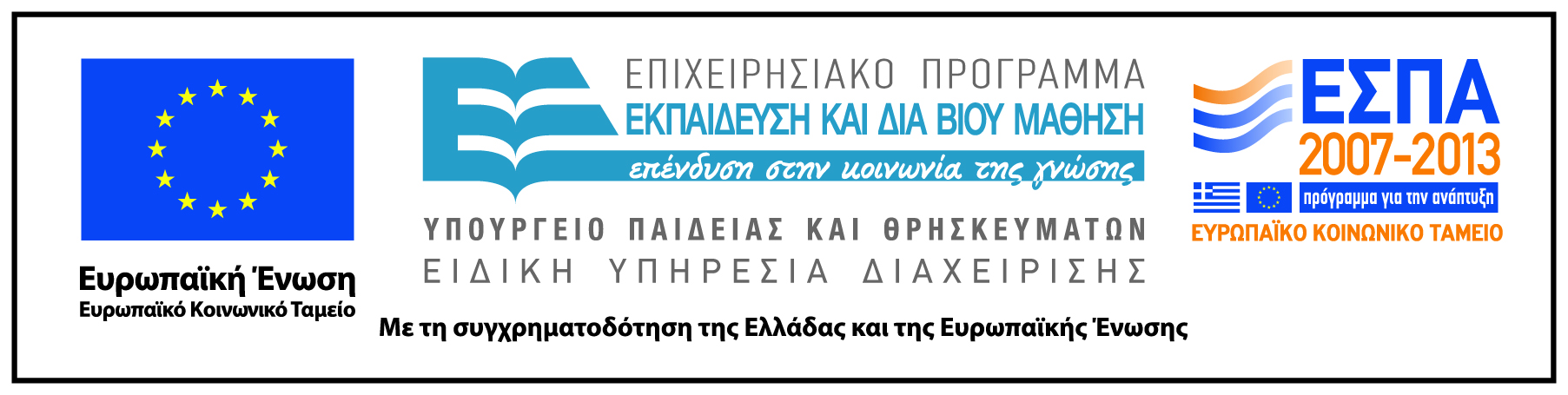